Film Unit
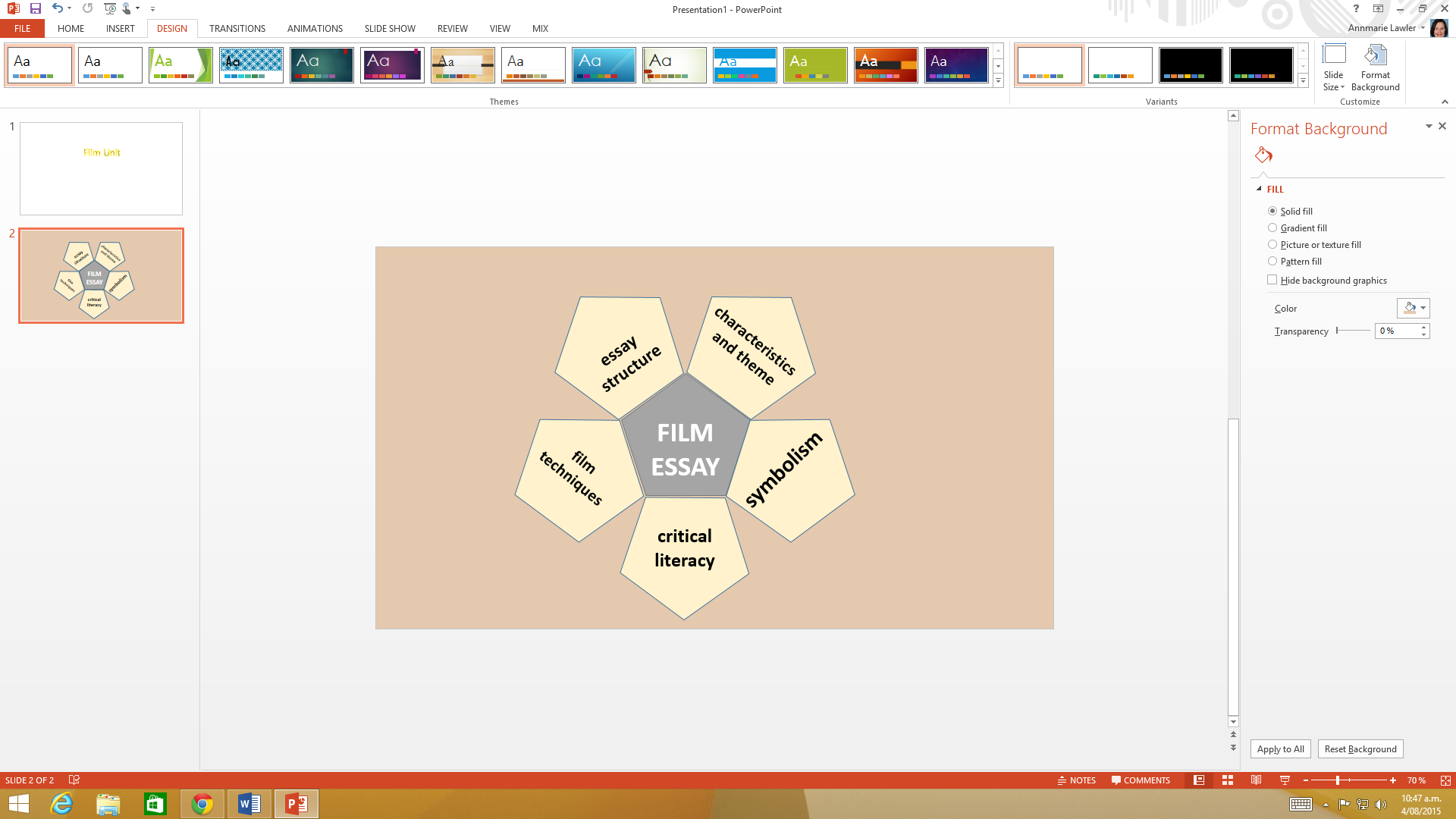 essay
structure
characteristics
 and theme
symbolism
critical
literacy
film
techniques
essay
structure
characteristics
 and theme
FILM
ESSAY
film
techniques
symbolism
critical
literacy